Professional Communications
Mrs. Thorpe’s
Digital Syllabus
Make sure in present mode or published to web for buttons to work!
Expectations
Cell Phone Policy
Supply List
Course Content
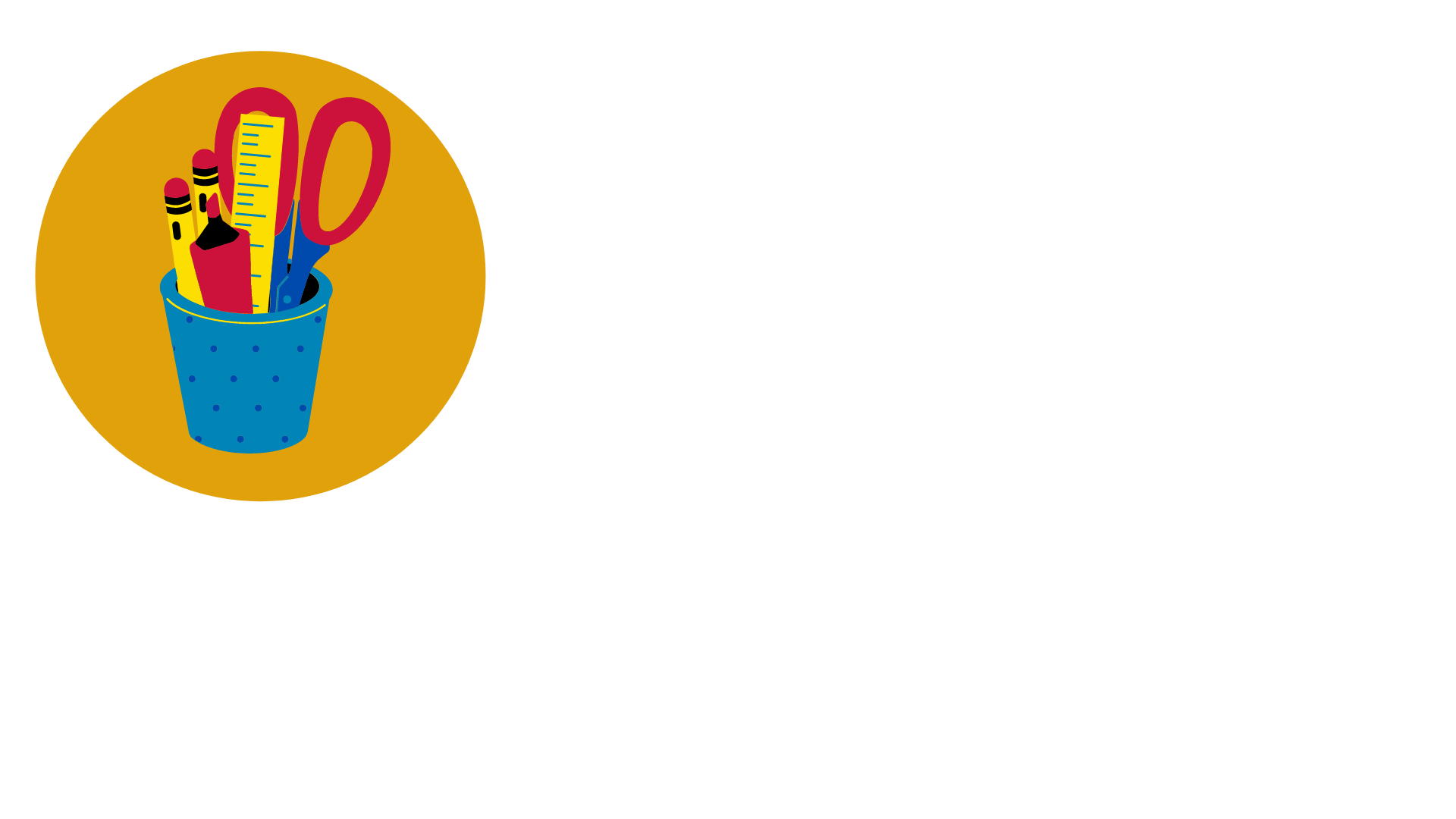 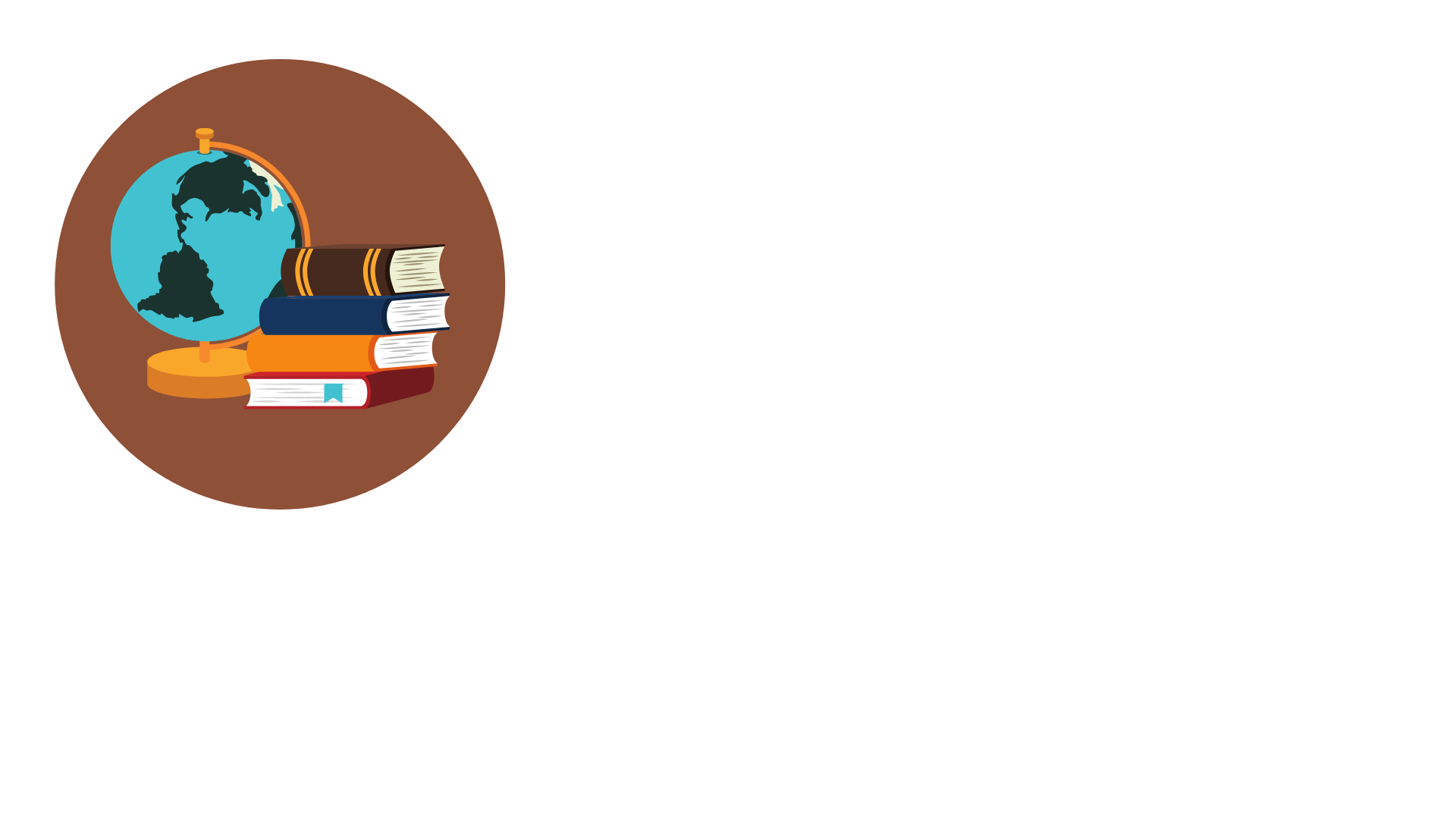 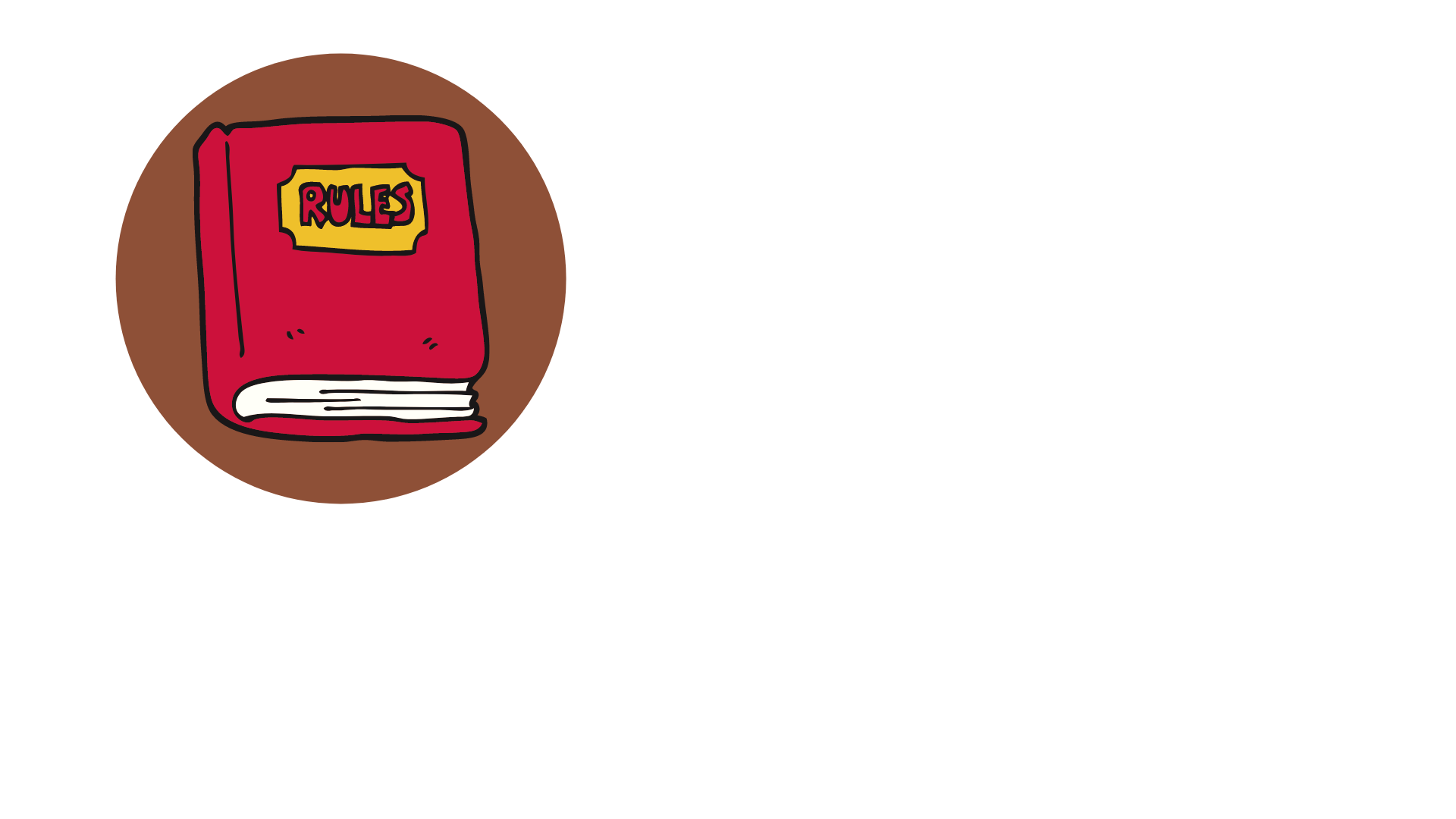 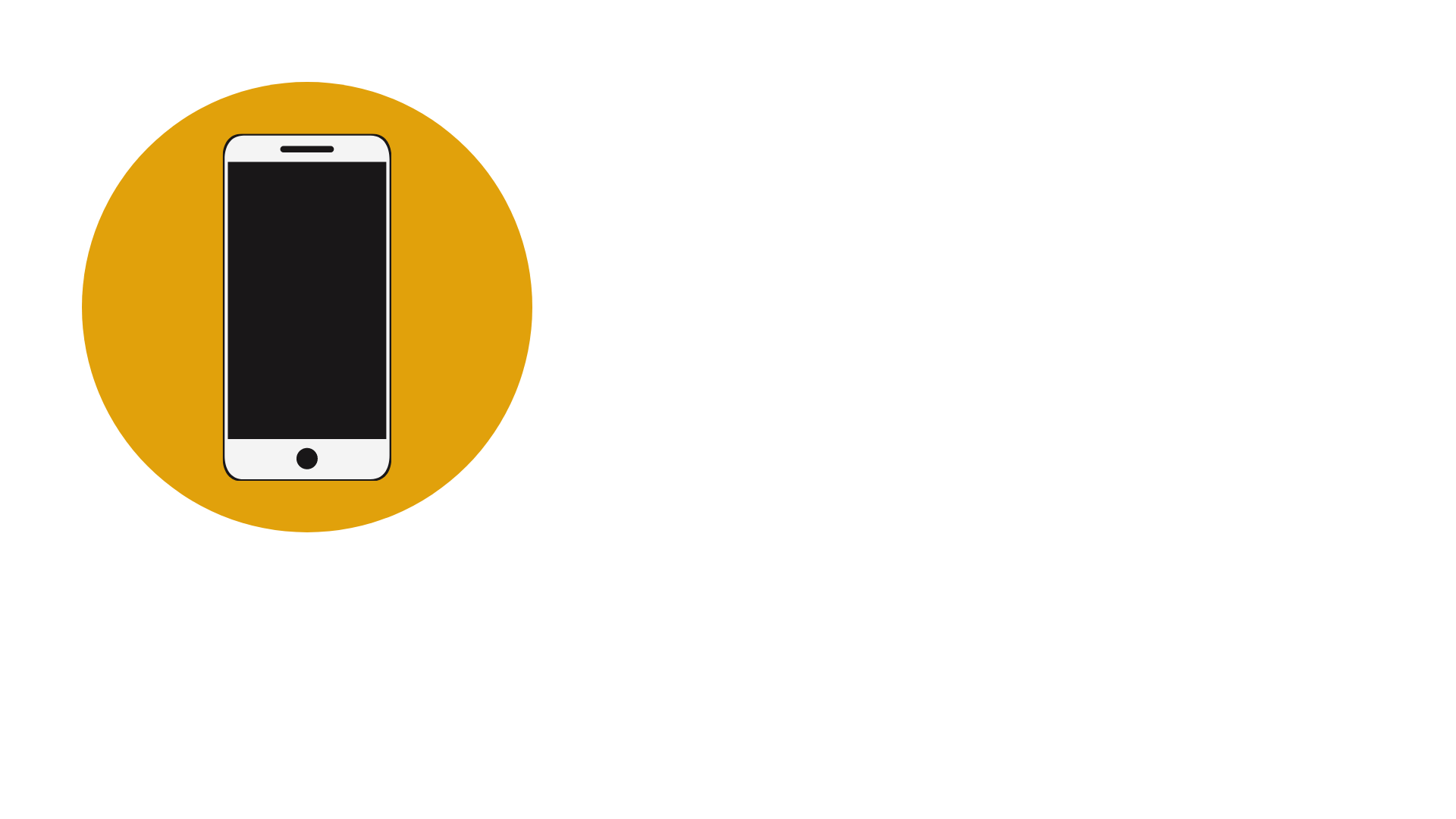 How to Contact Me
Late Work Policy
Grading Policy
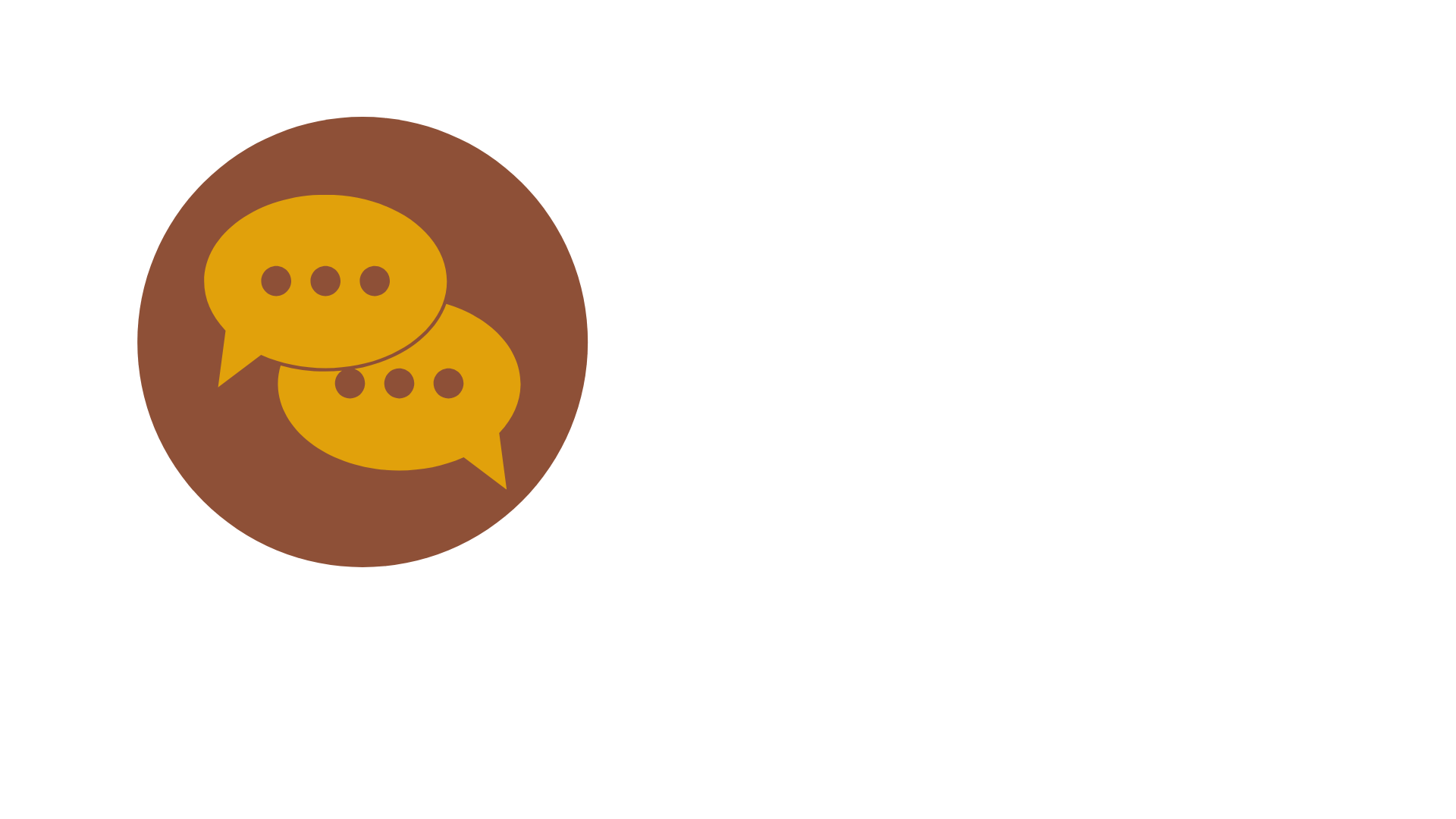 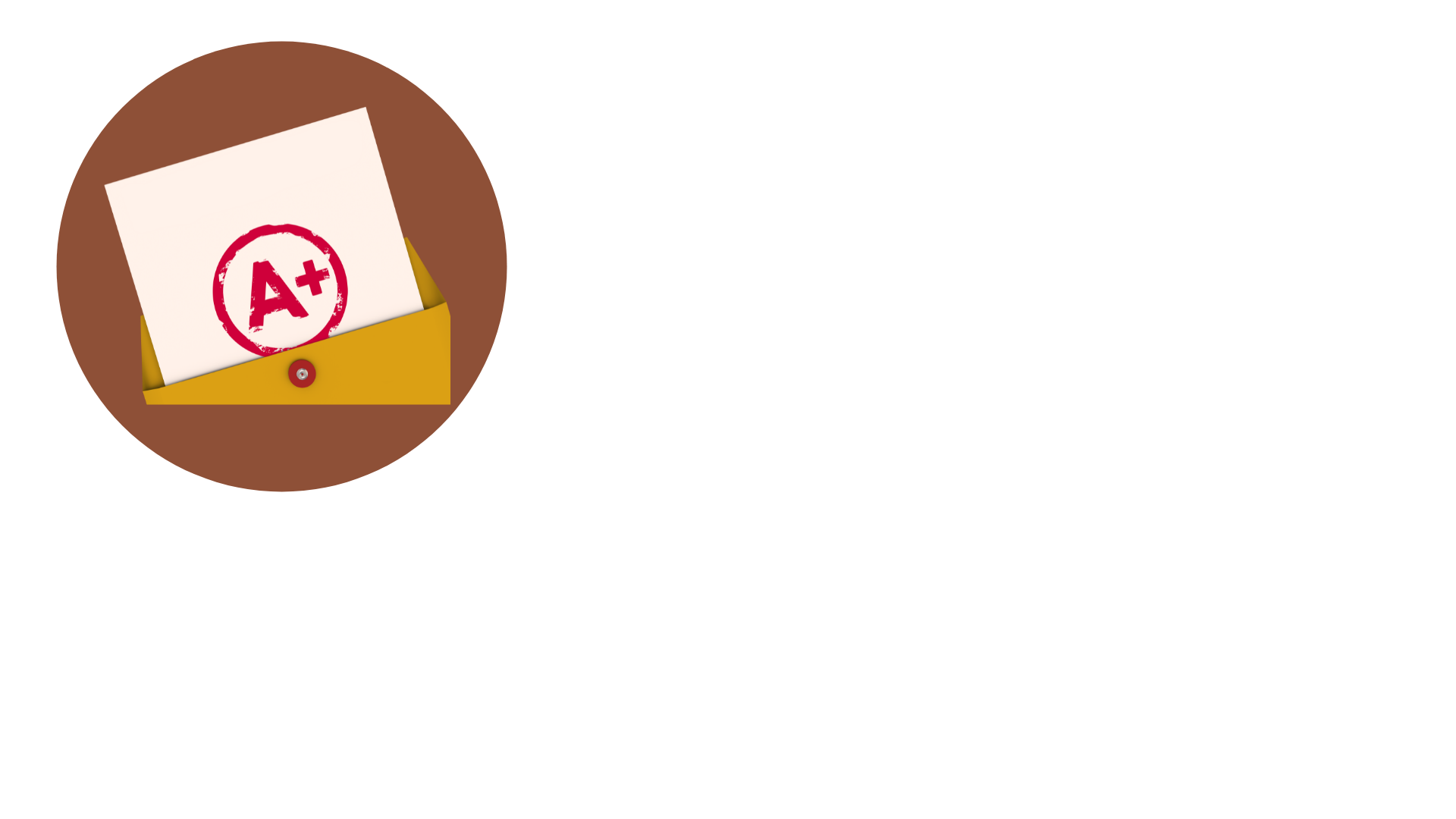 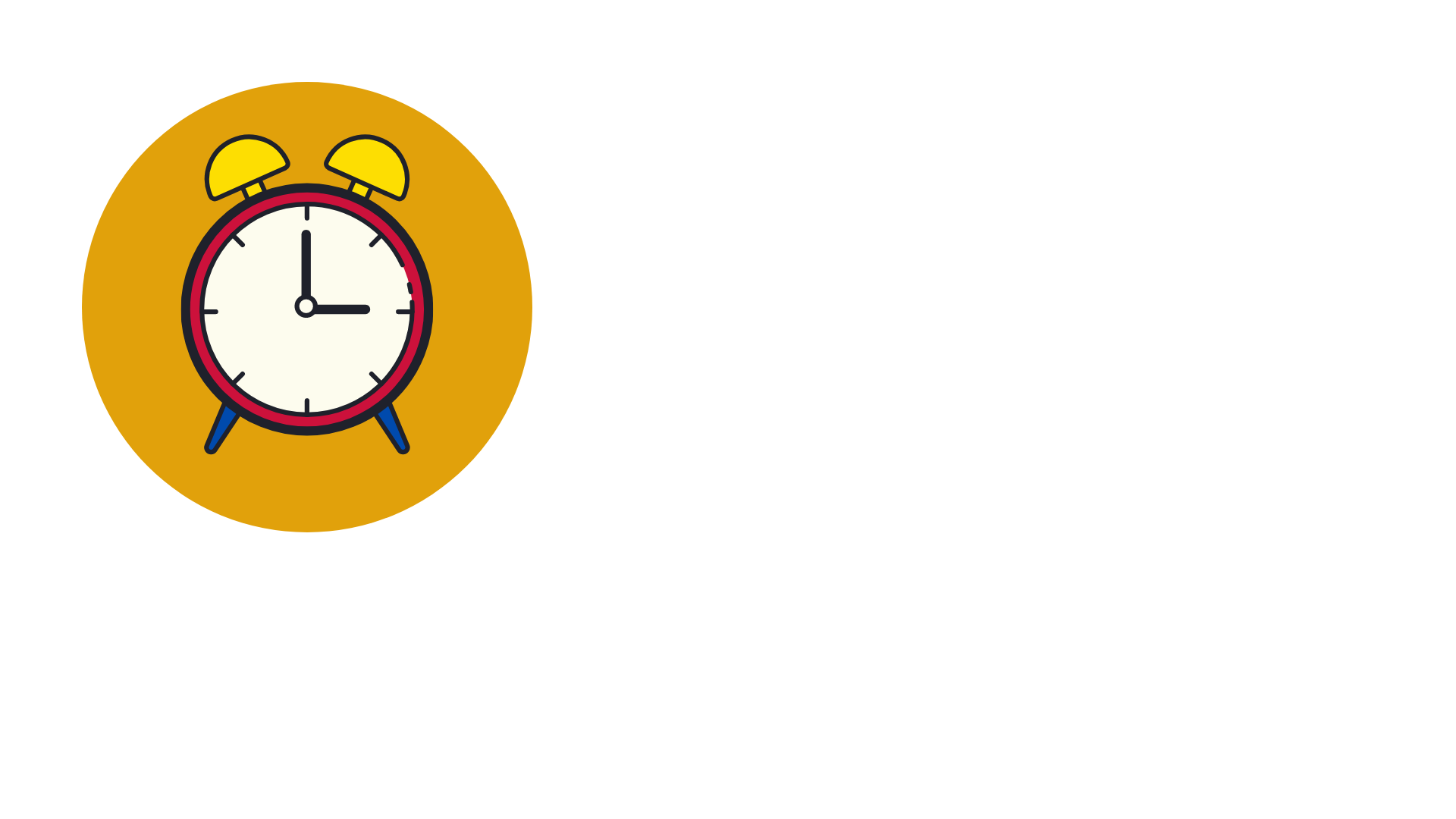 Cell phones (and ear buds/ headphones) should be put in your assigned pcoket at the front of the room. 

Phones will remain up until you are given permission to get them from your pocket.

If you need to go to the restroom, you will leave your phone on my desk while you are gone.
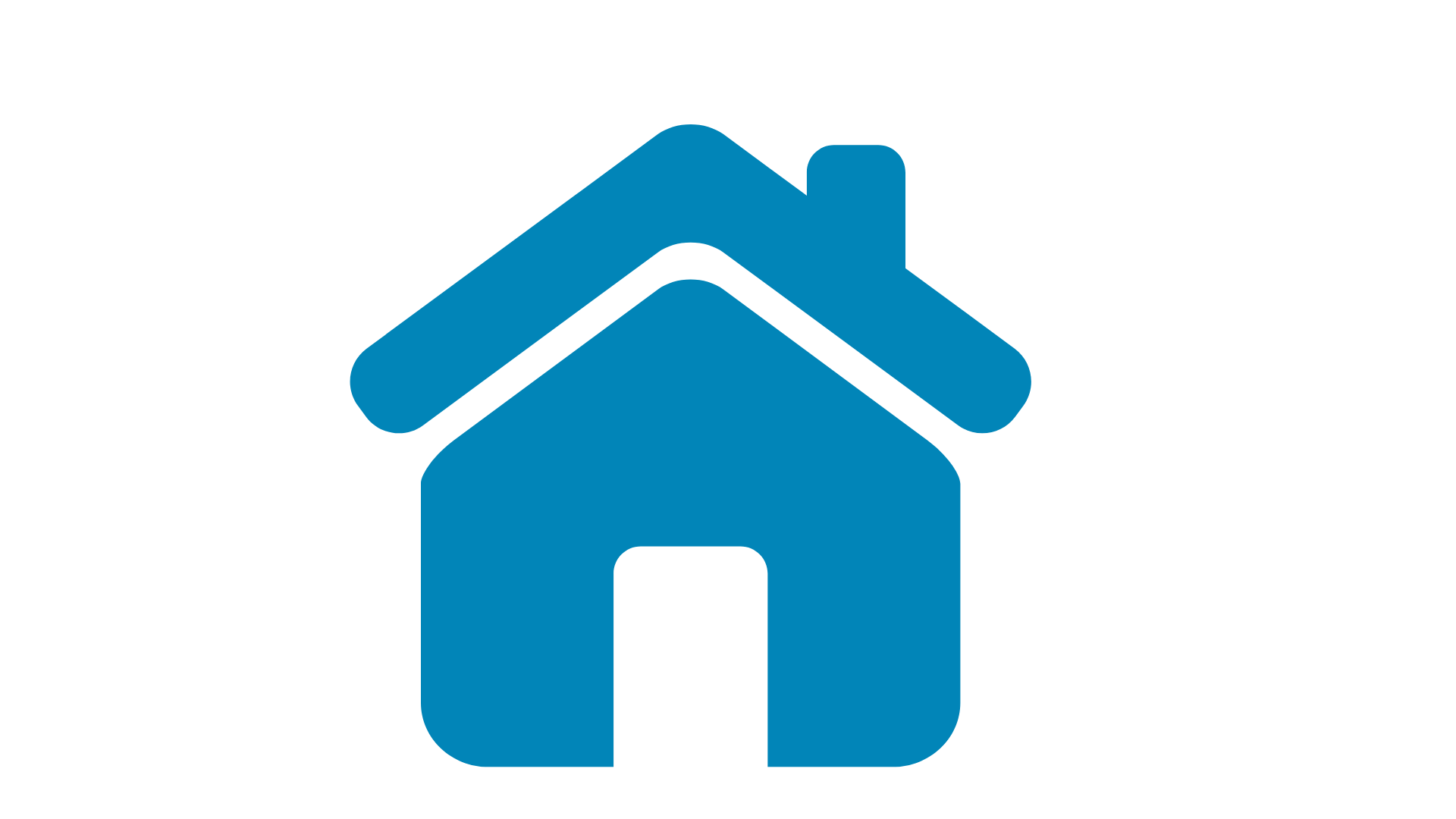 Be in class on time
Put up electronics until you are told to have them out
Do you work on time
TALK TO ME!
Take care of classroom equipment
Have a good attitude
Be respectful
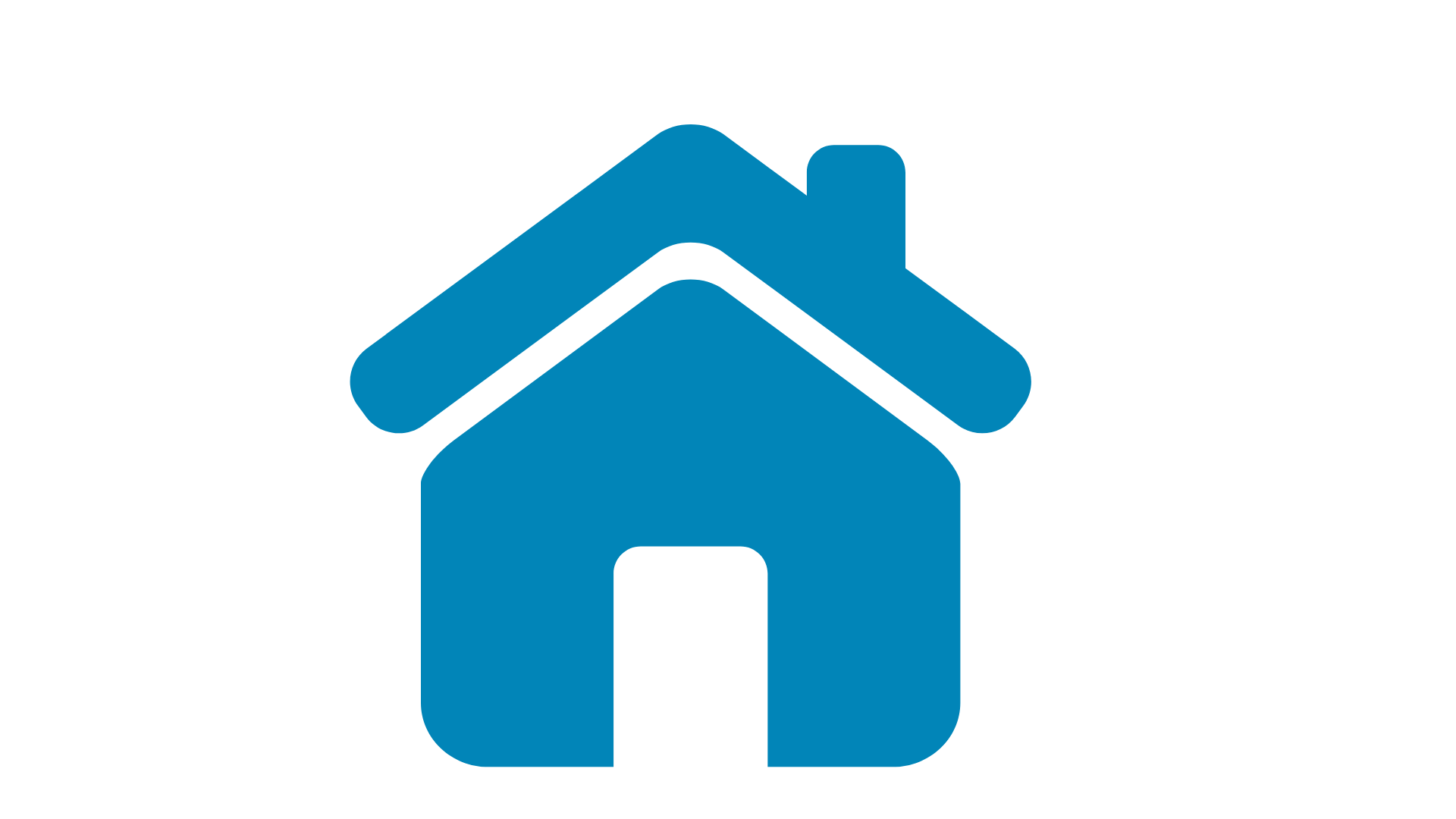 Laptop & charger-I have 20 computers for students to share
Writing utensil
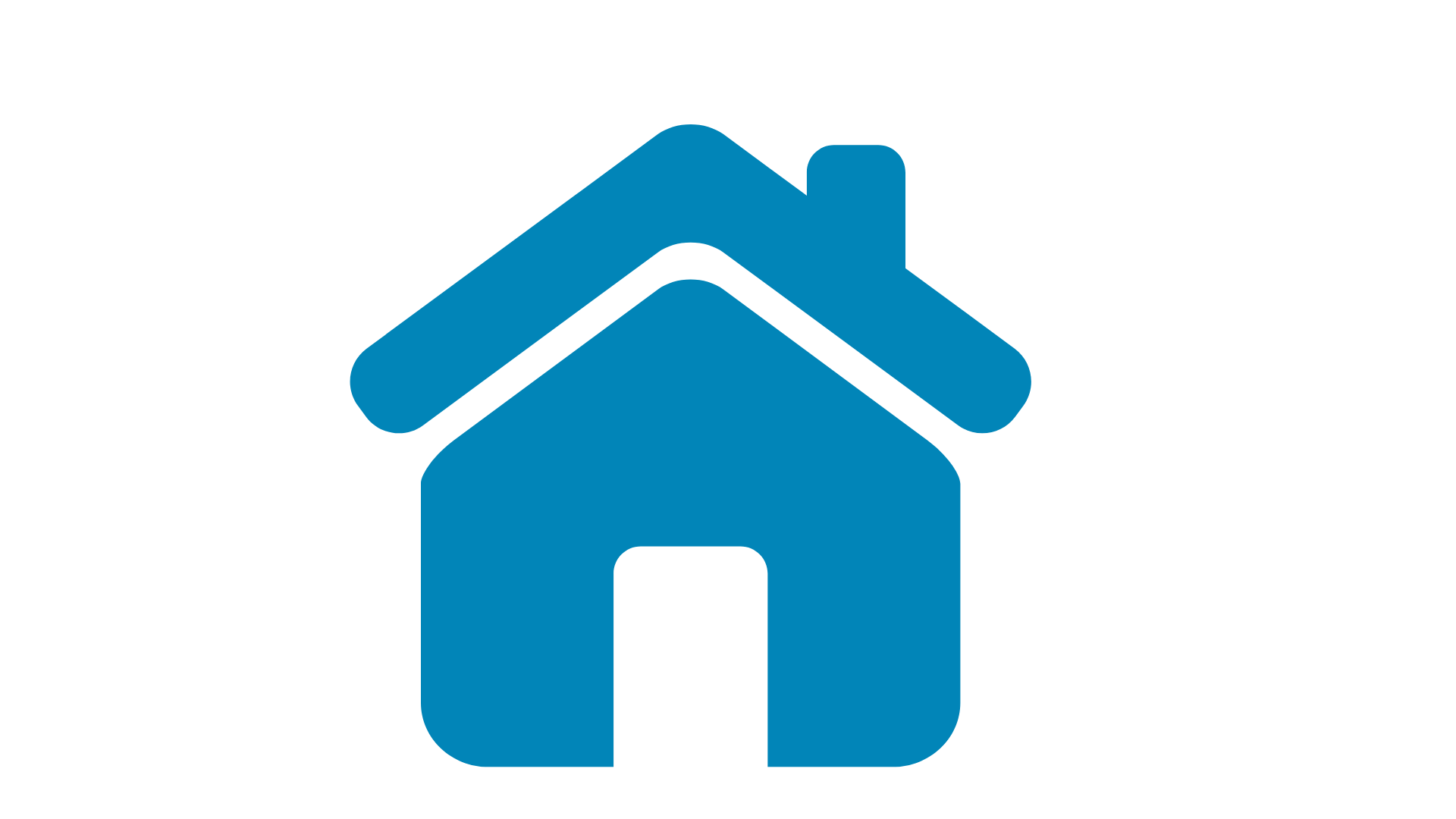 Introduction Speeches 
Informative Speech (Informative) 
Persuasive Speech (Persuasive)  
Mock Interview 
Resume writing
Group Projects
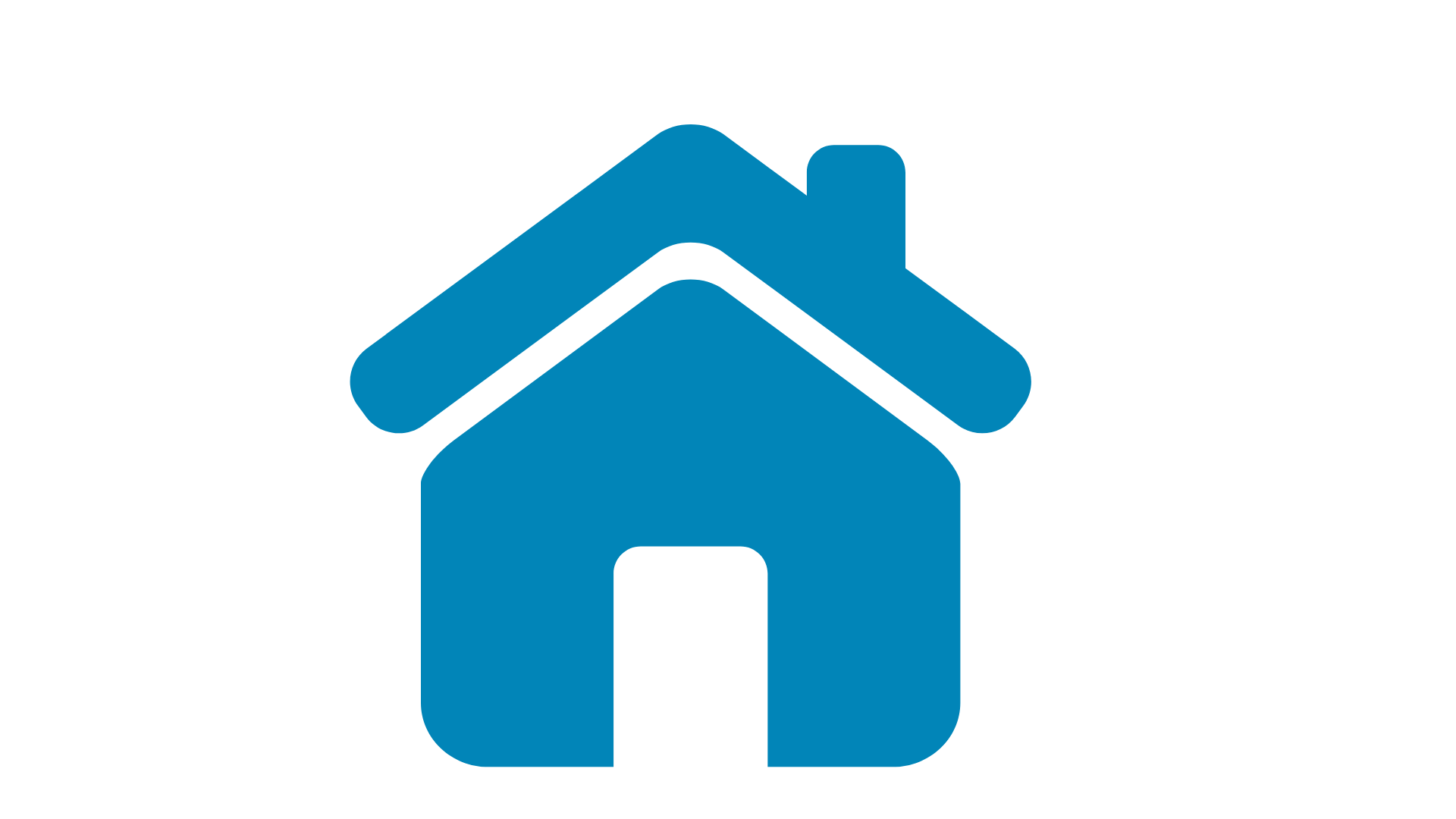 Late Work
Late work is 10 points off per day late.
Make-up Work
Make-up work is accepted ONLY for excused absences. When absent, you must speak to me.after class has started or e-mail me. Missed assignments will be on your class Schoology page. You will have as many days as you are absent to make up work.
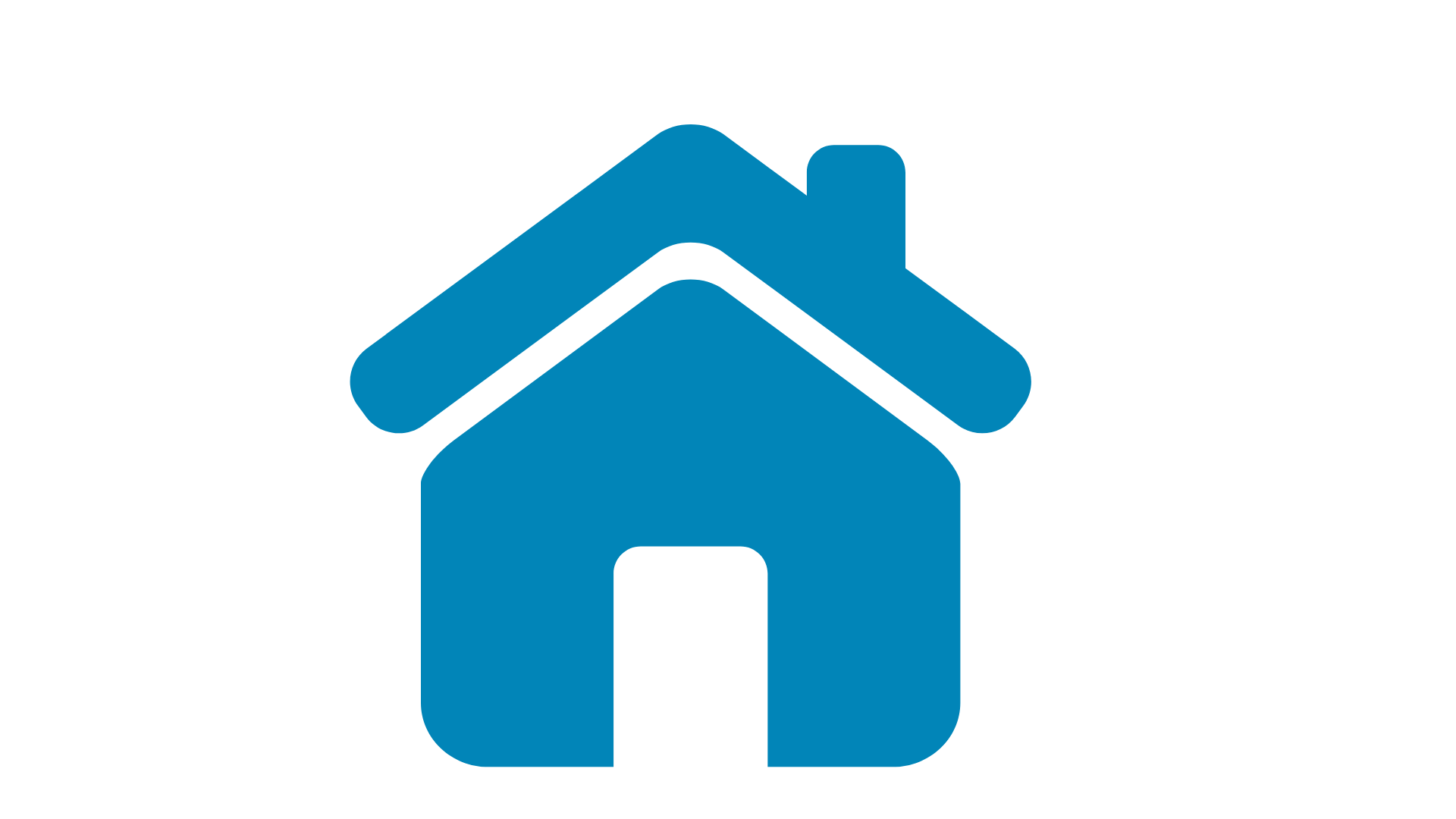 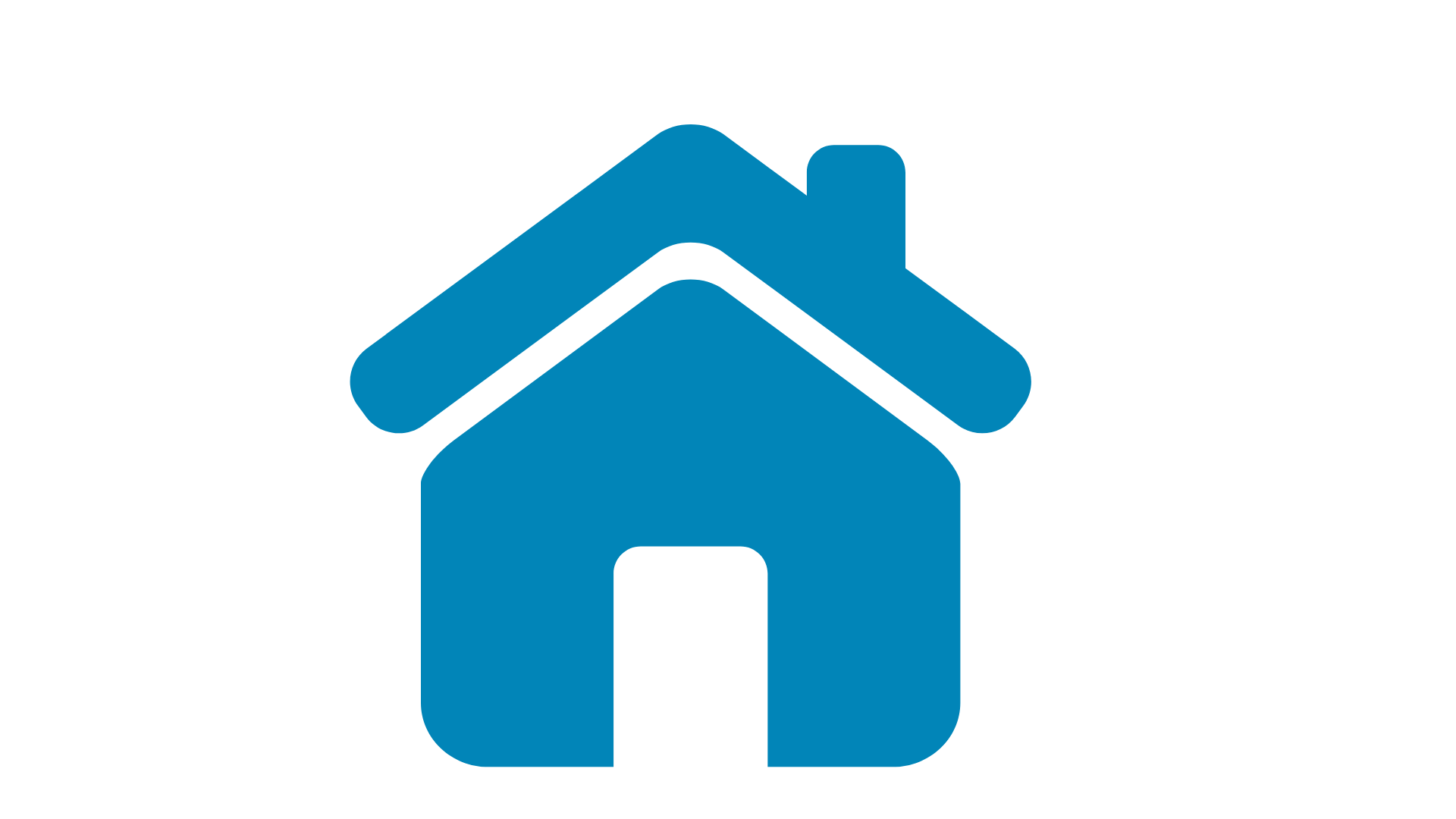 Please use the QR code or go to Schoology to sign for your syllabus.
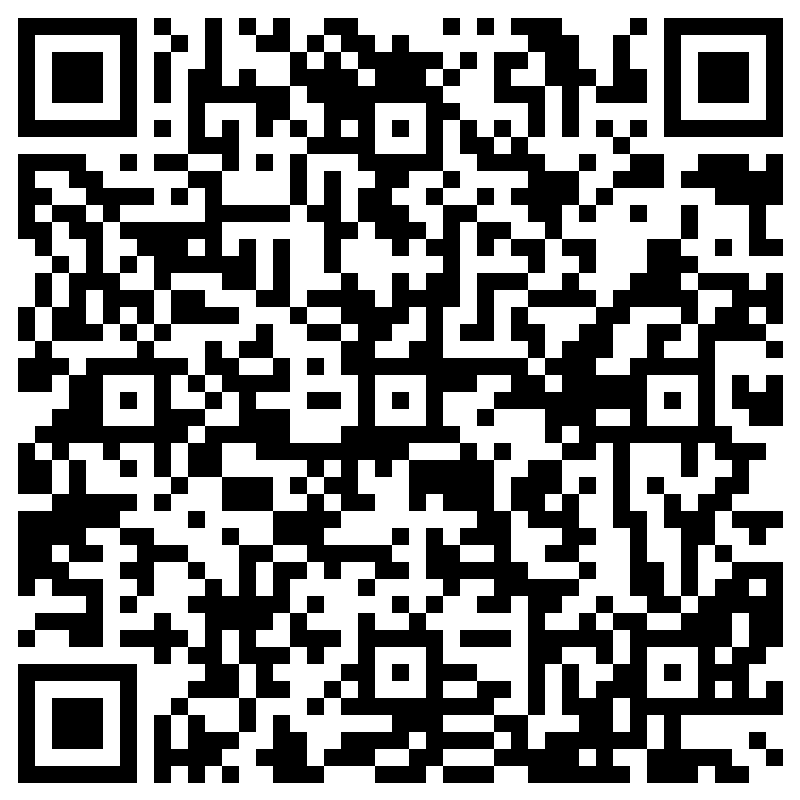 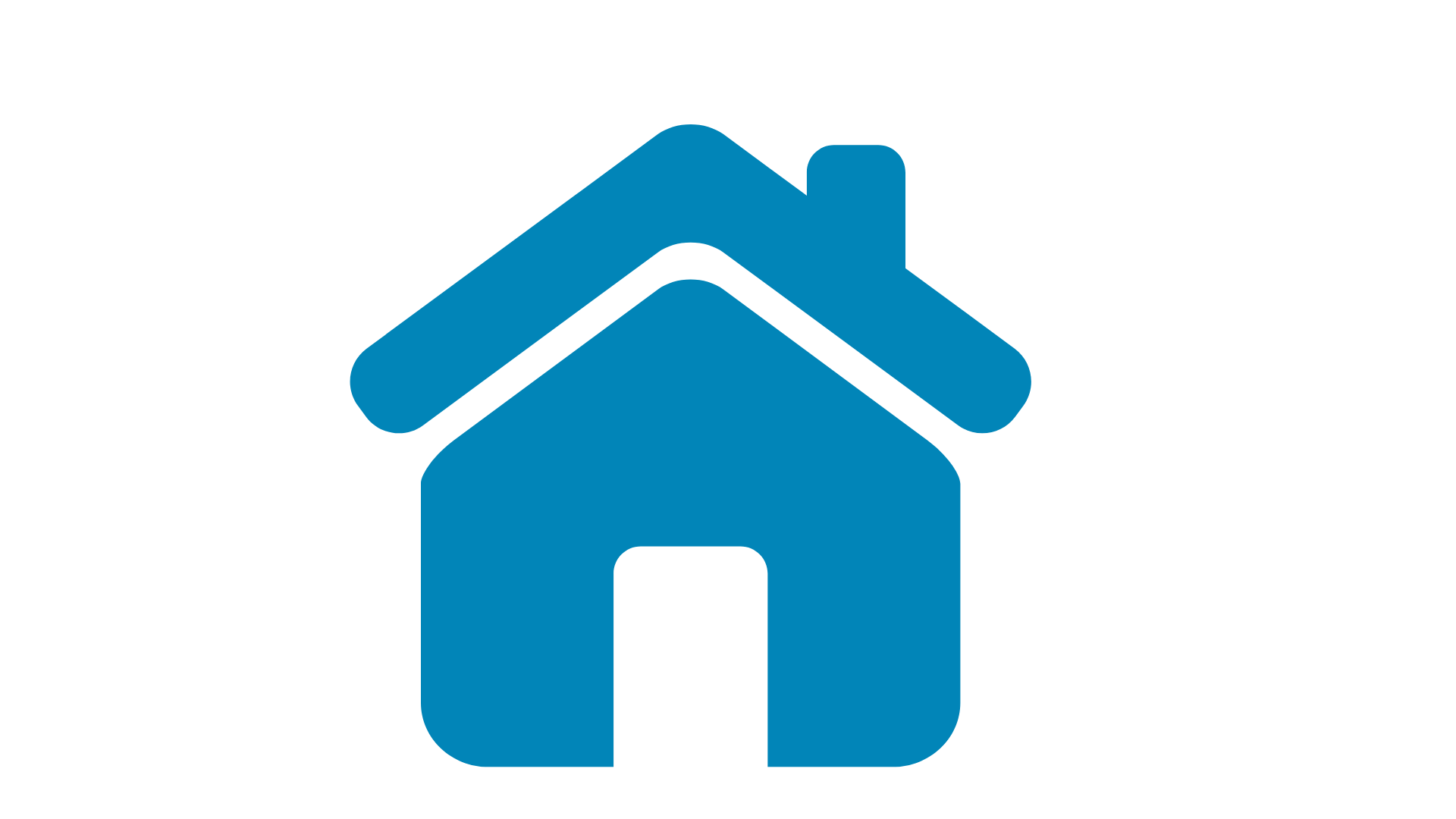